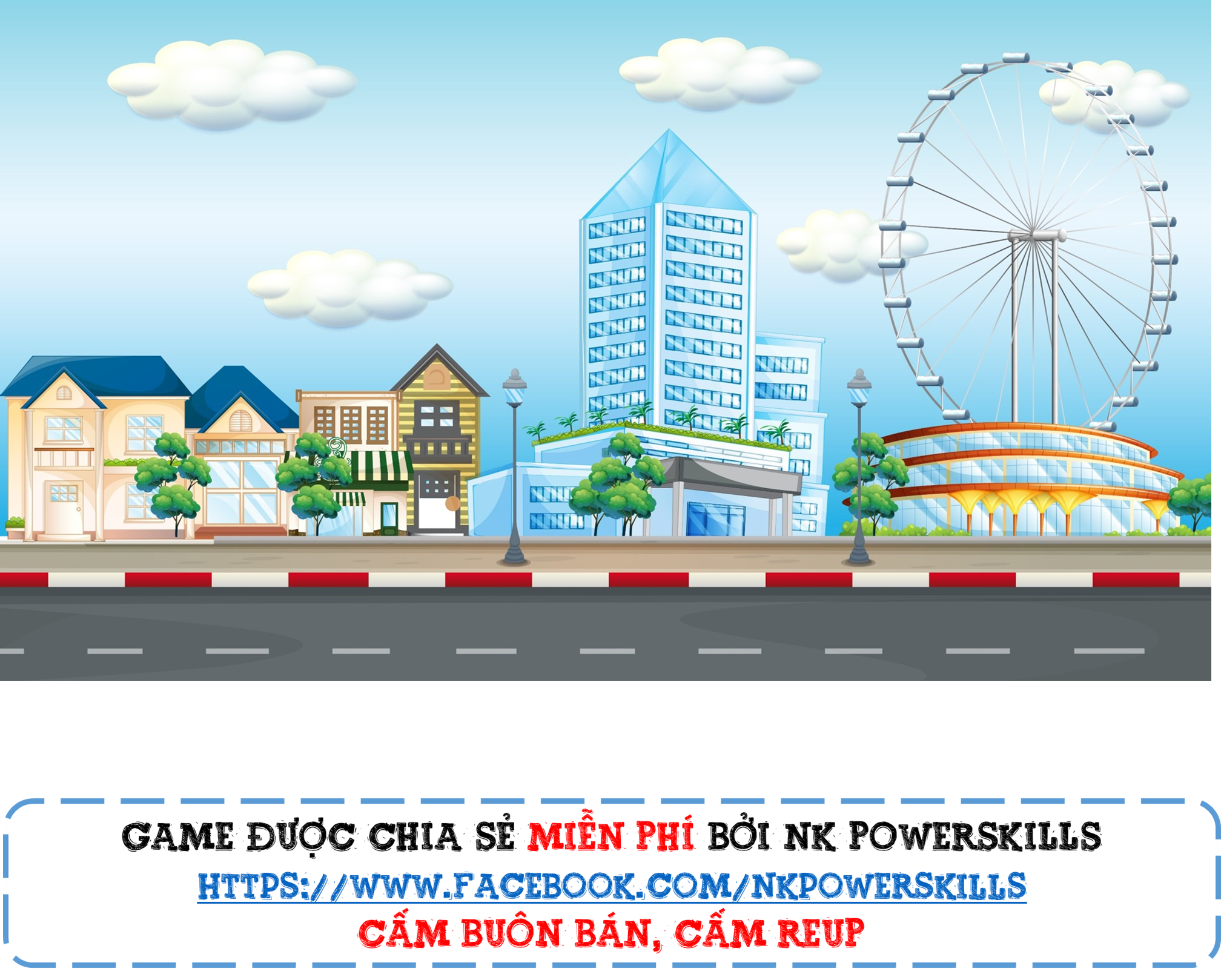 VƯỢT CHƯỚNG NGẠI VẬT
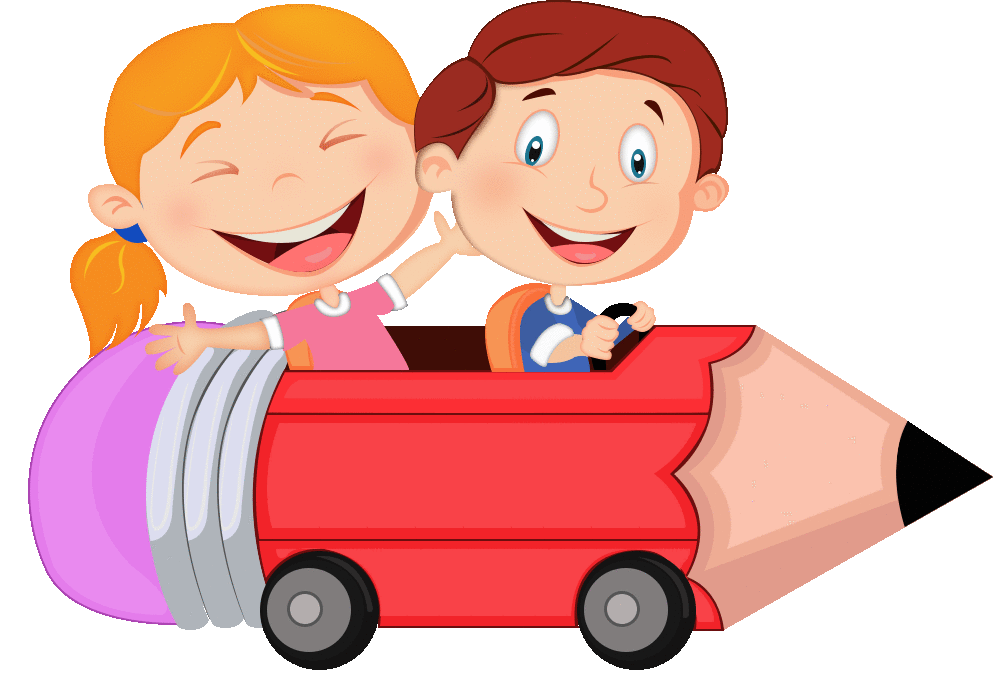 By: Hương Thảo
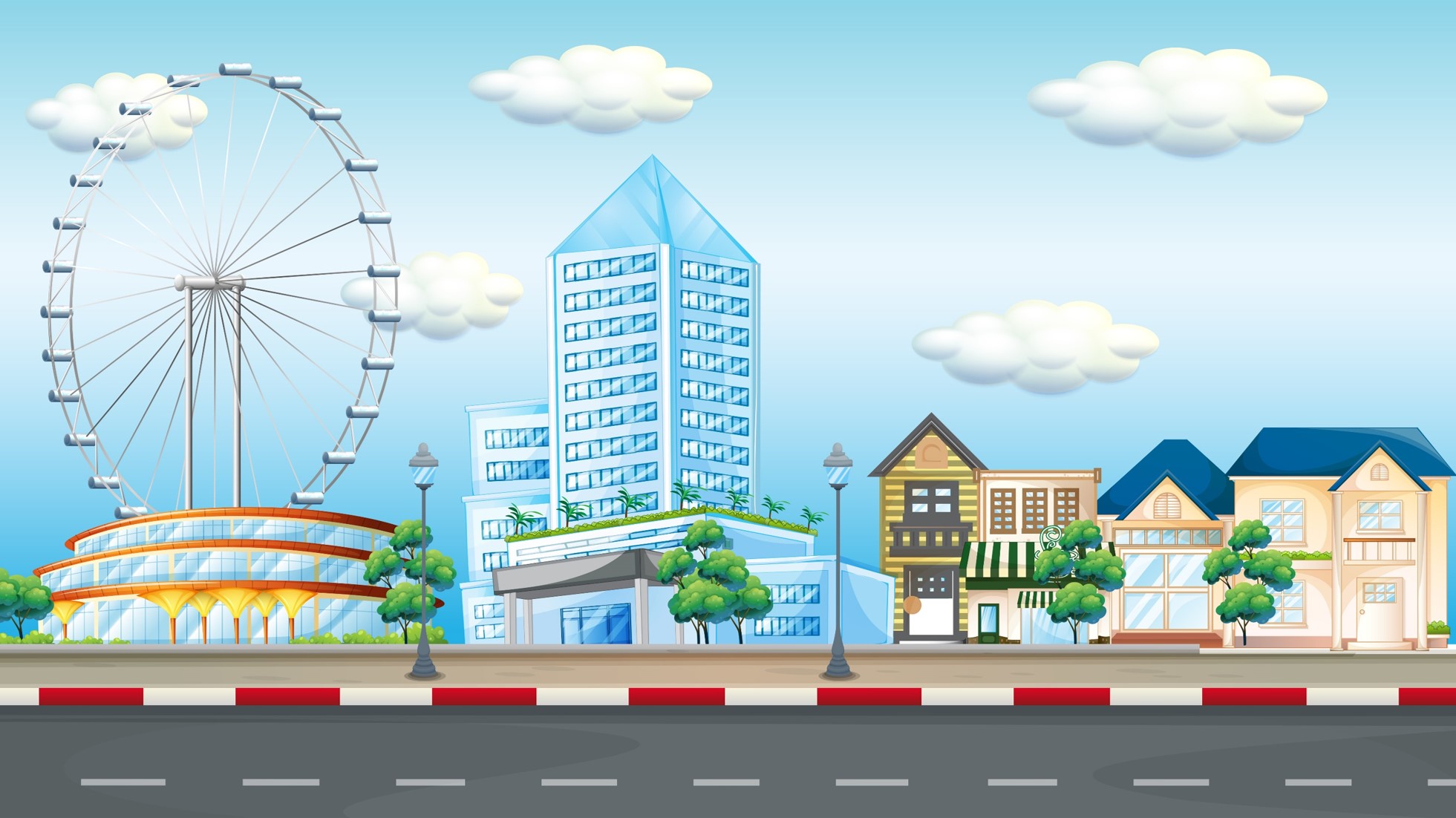 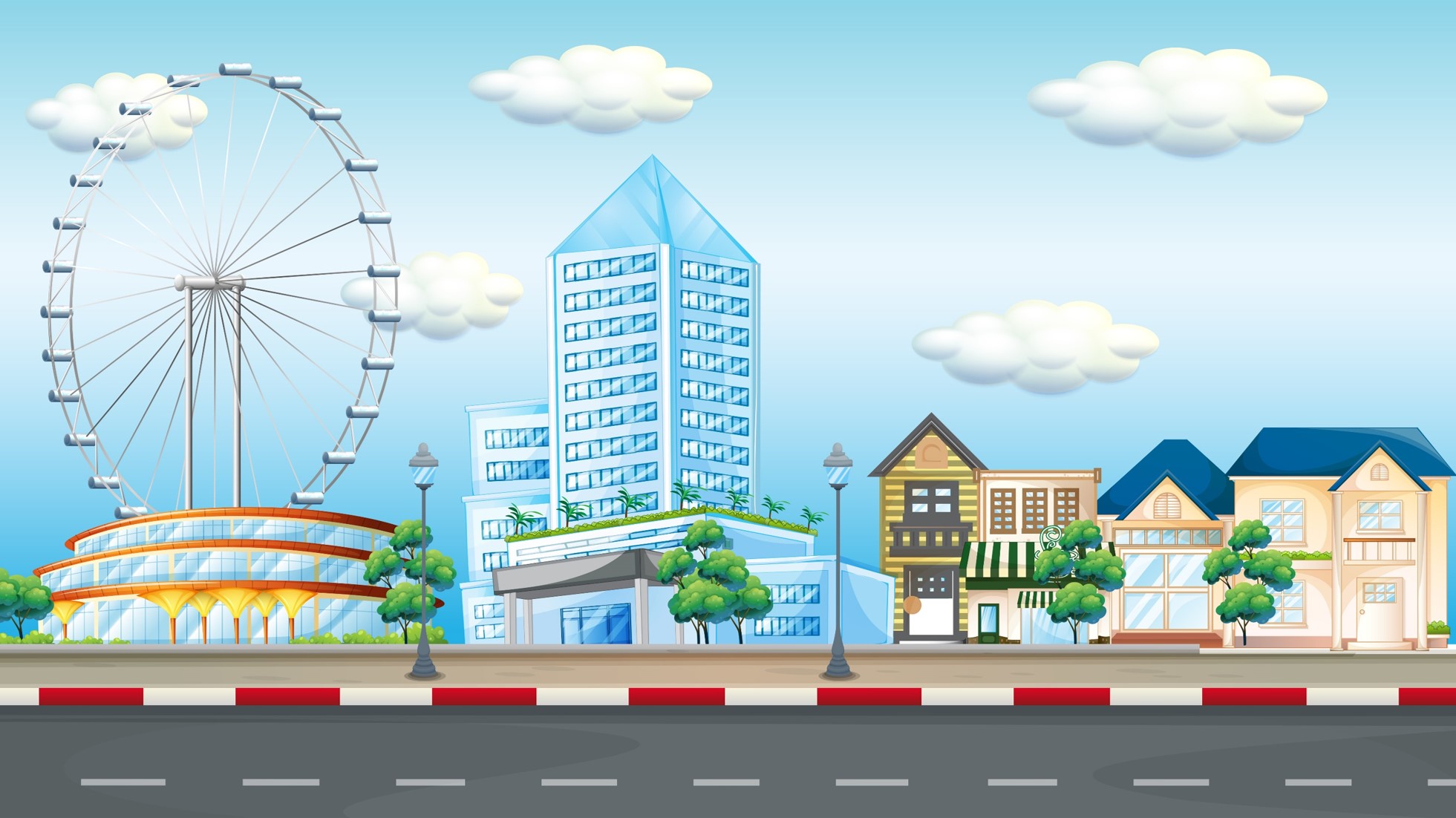 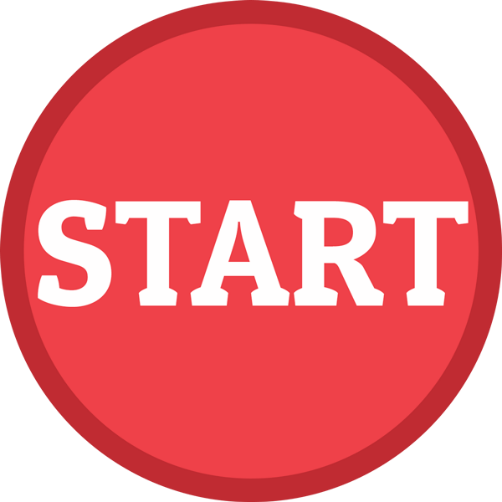 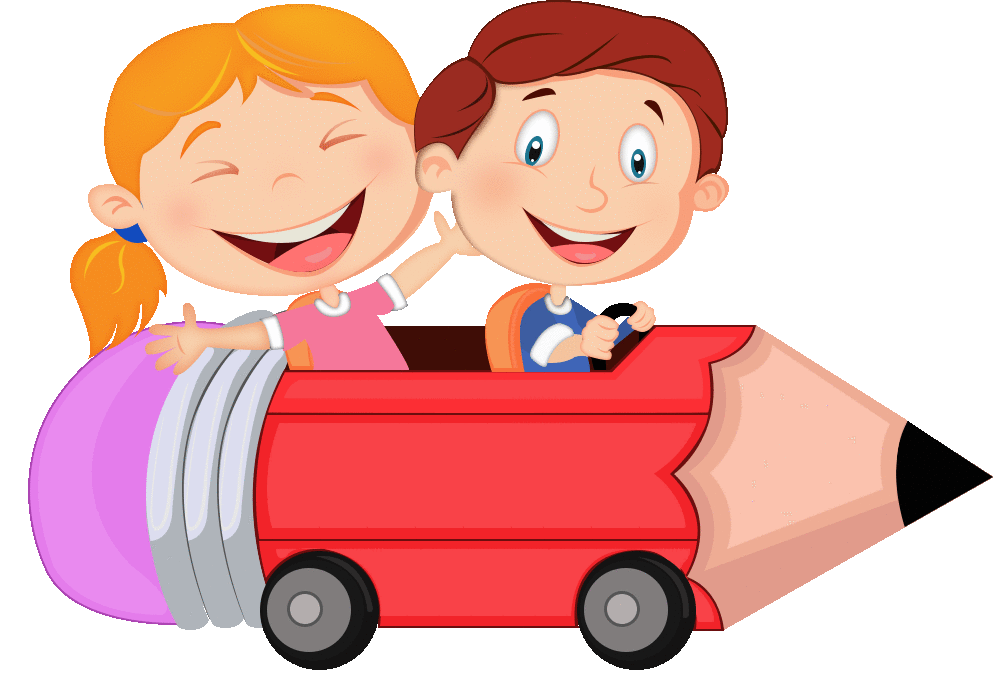 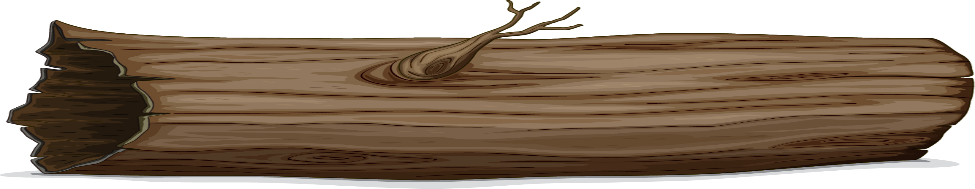 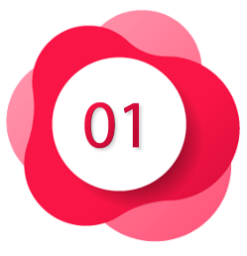 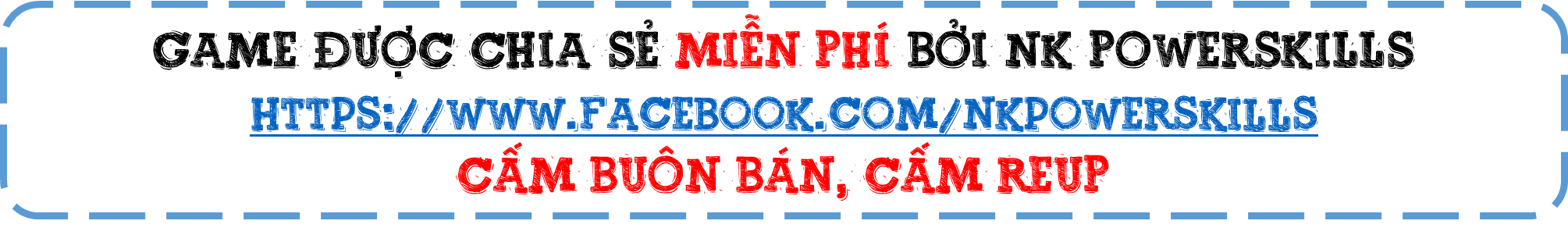 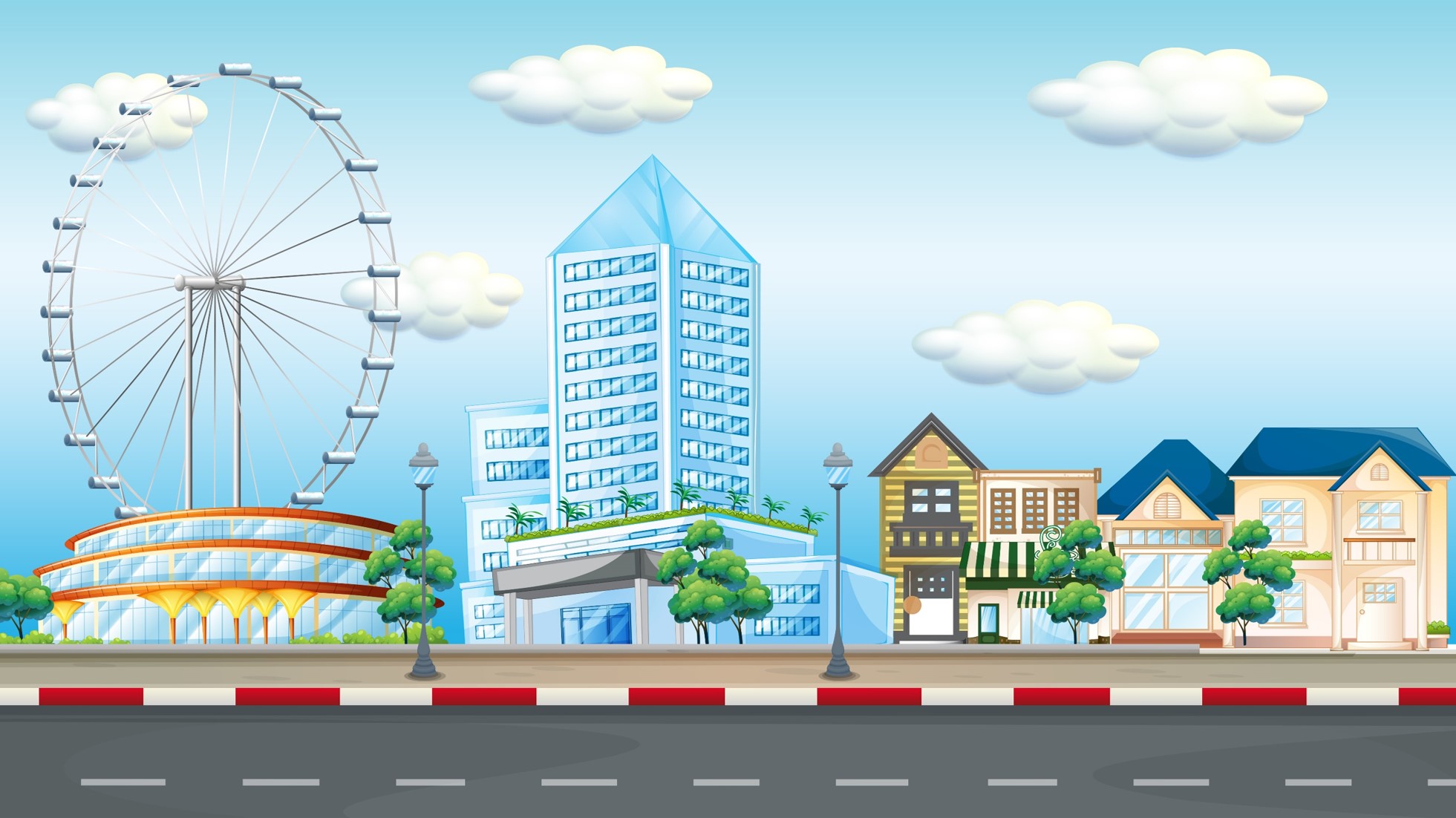 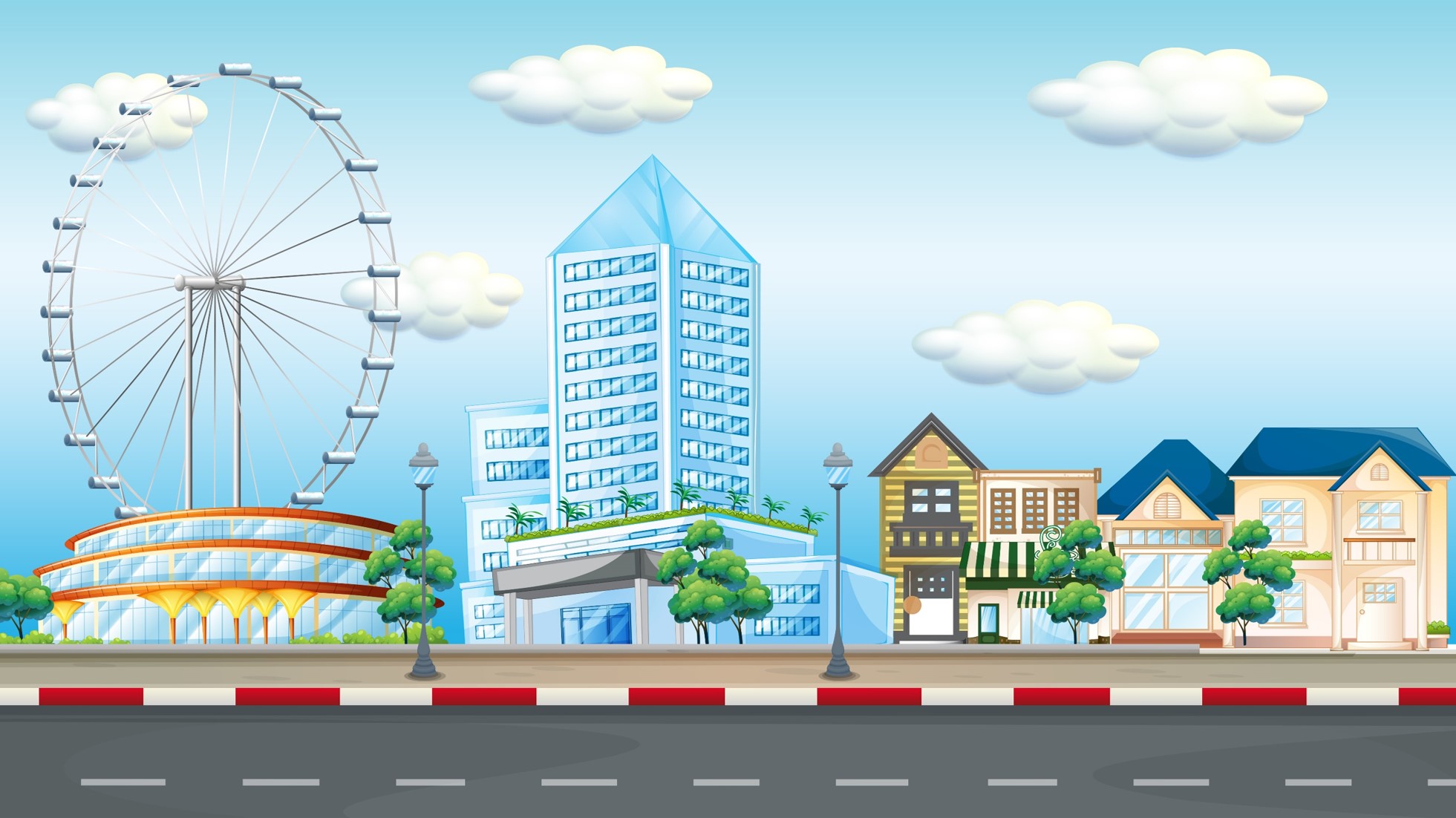 4 ? 4
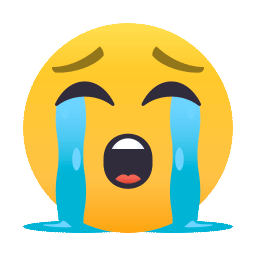 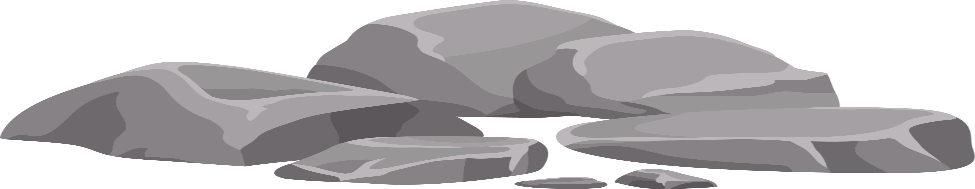 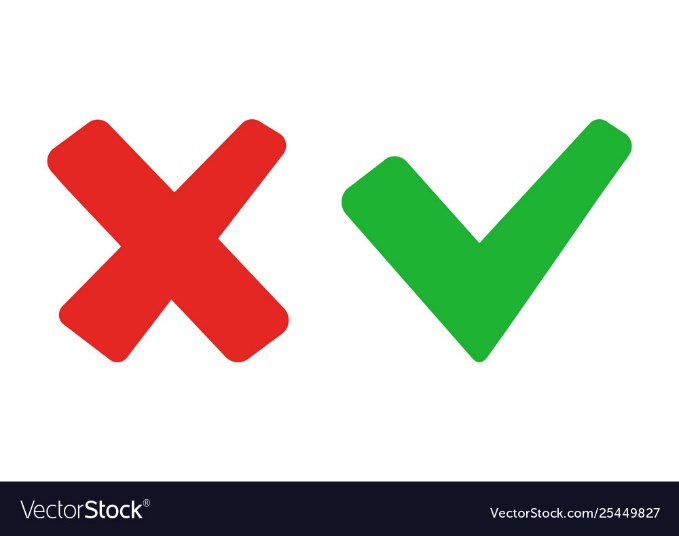 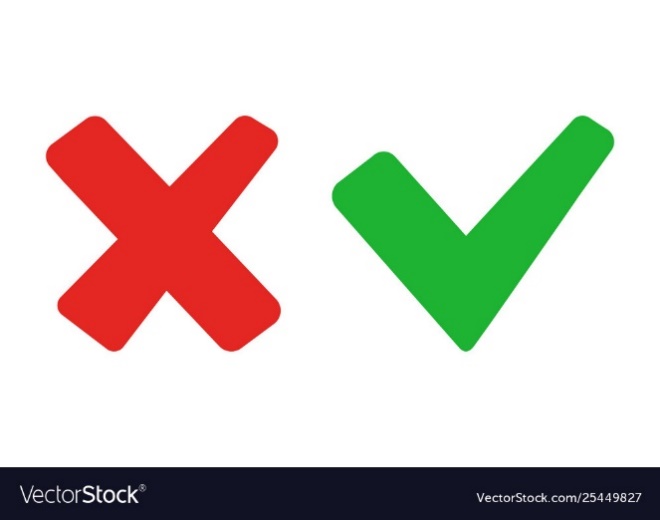 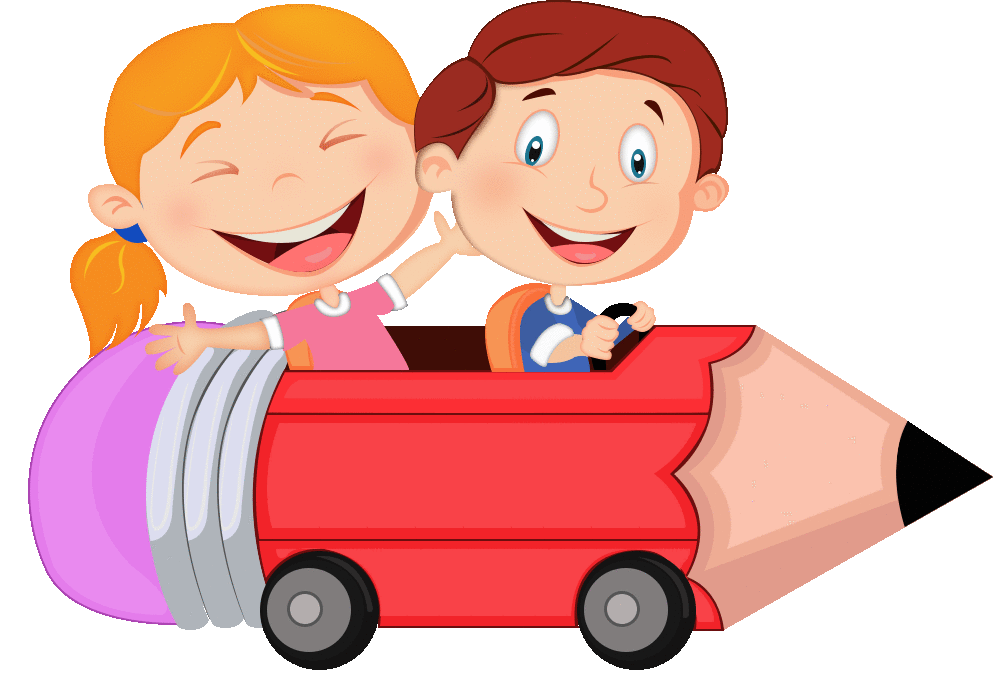 =
<
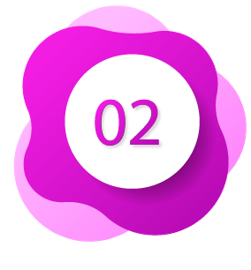 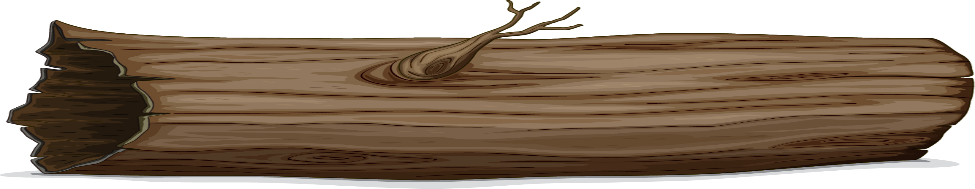 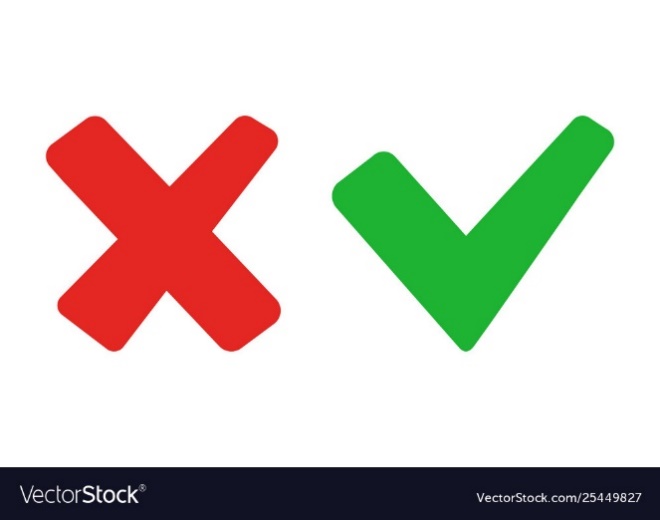 >
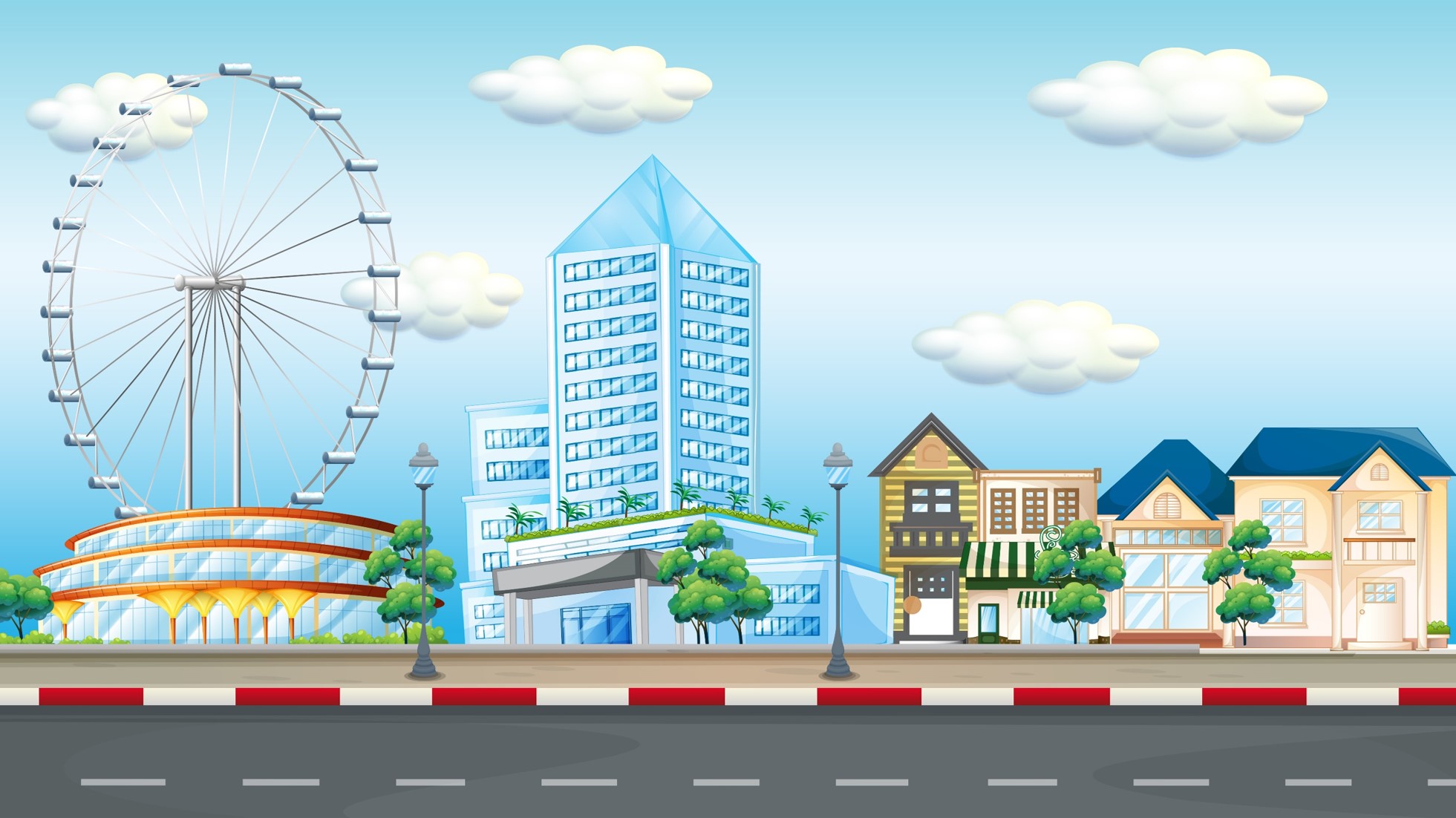 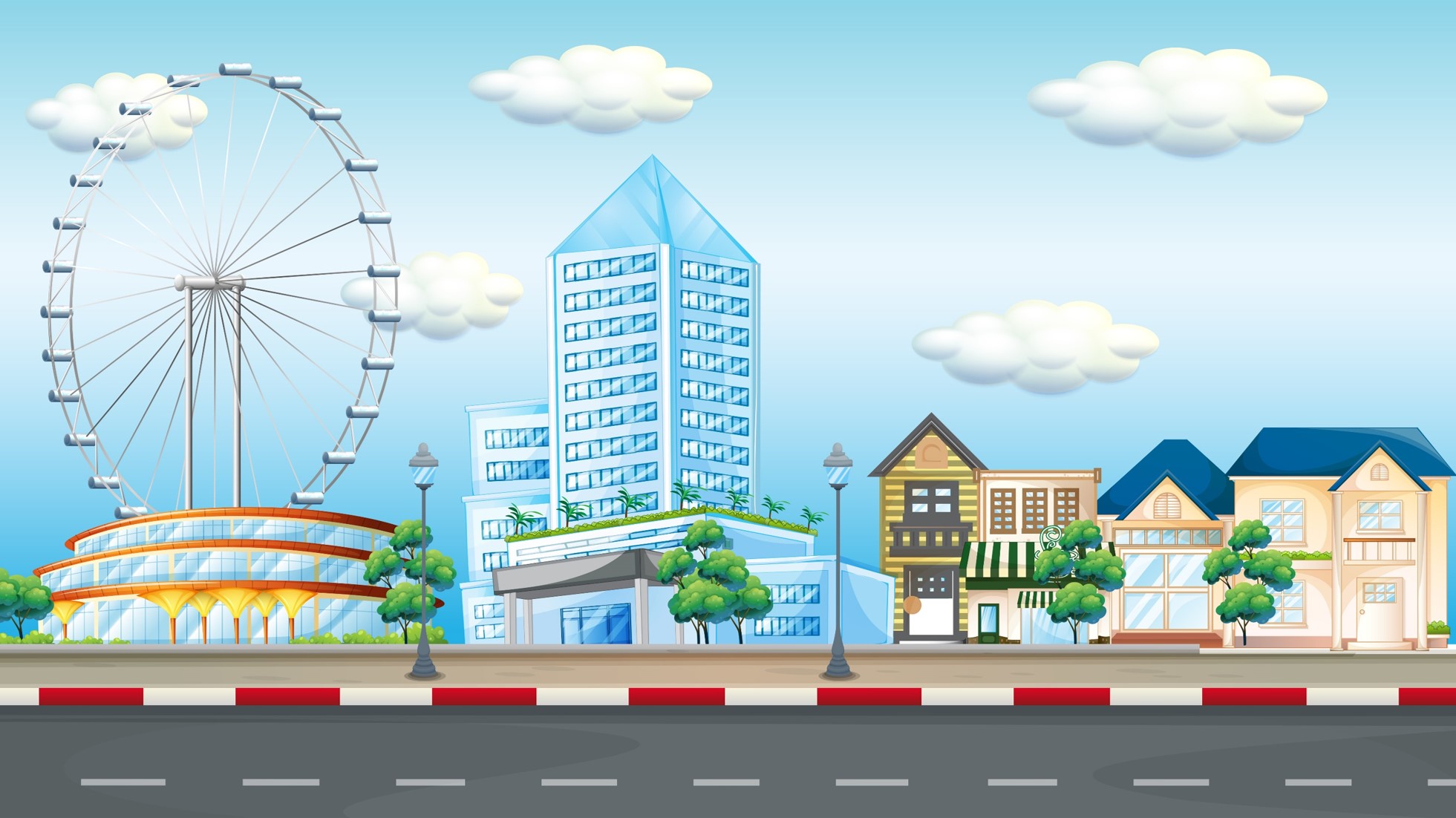 7 ? 8
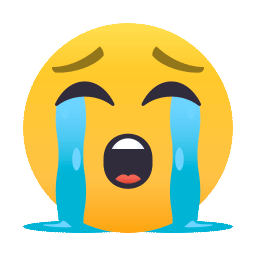 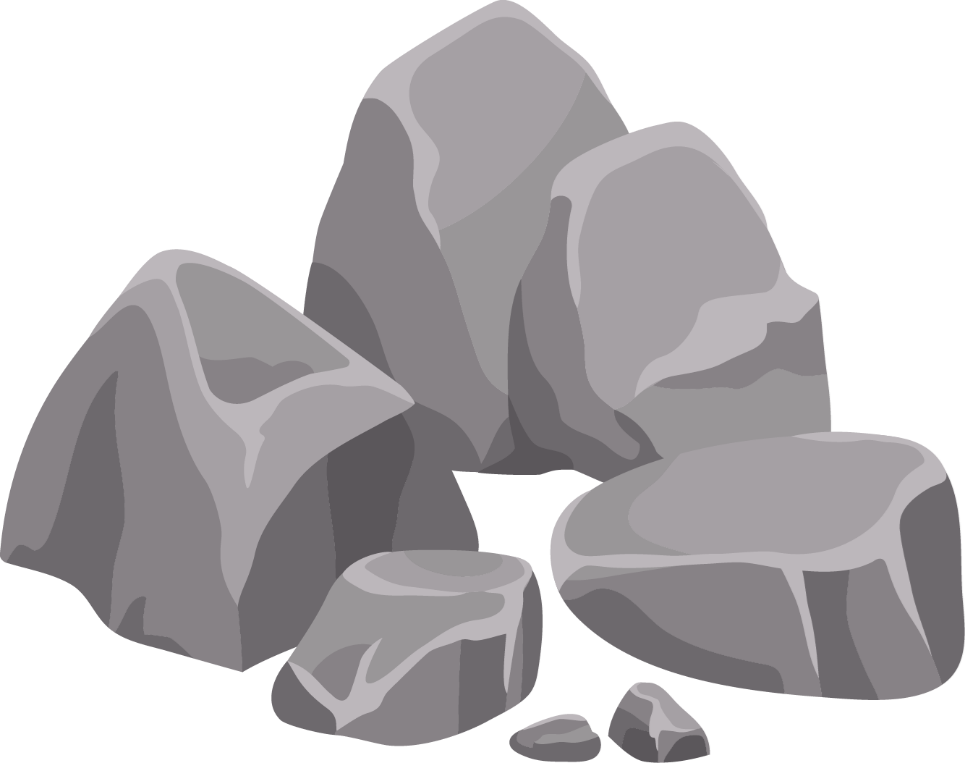 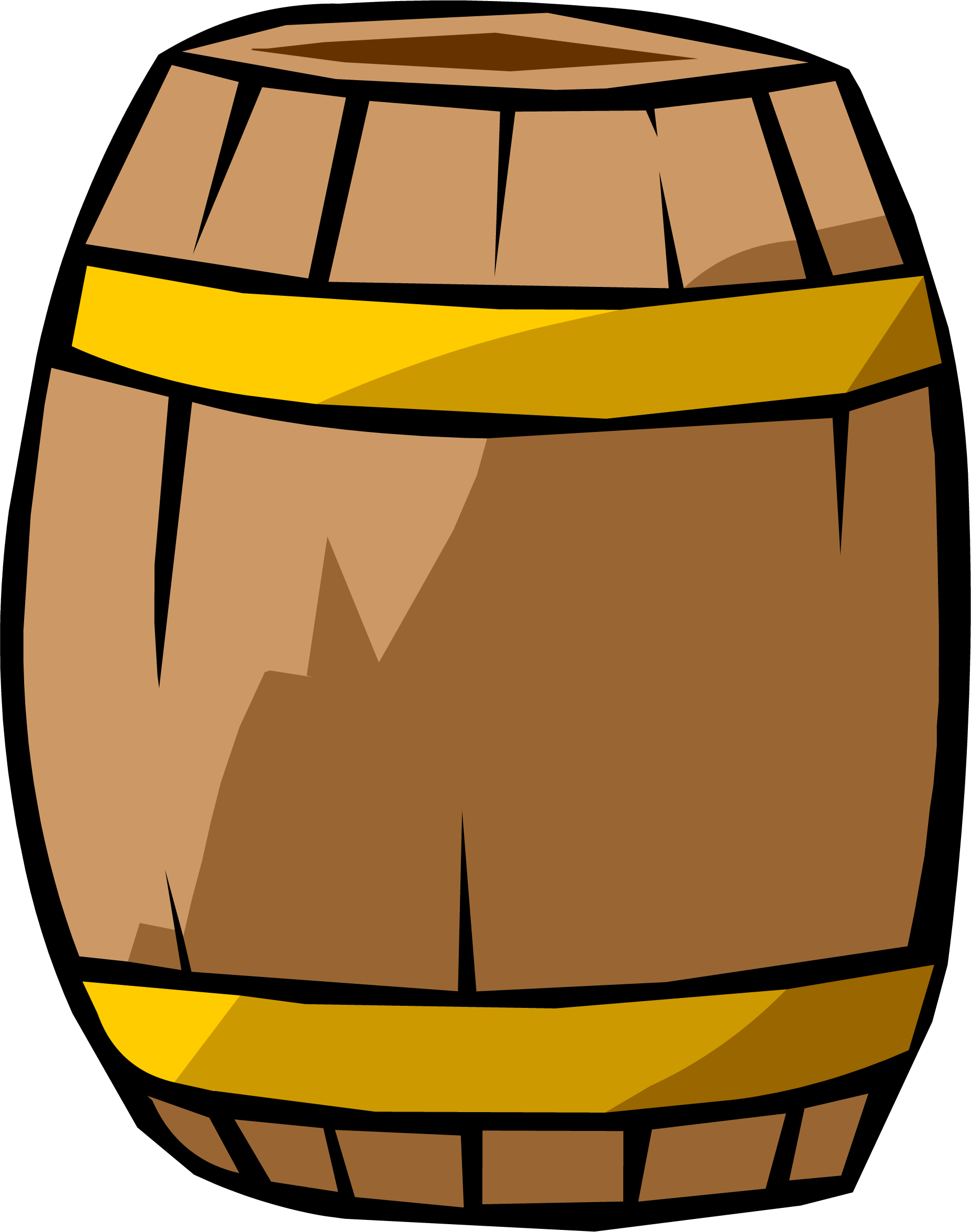 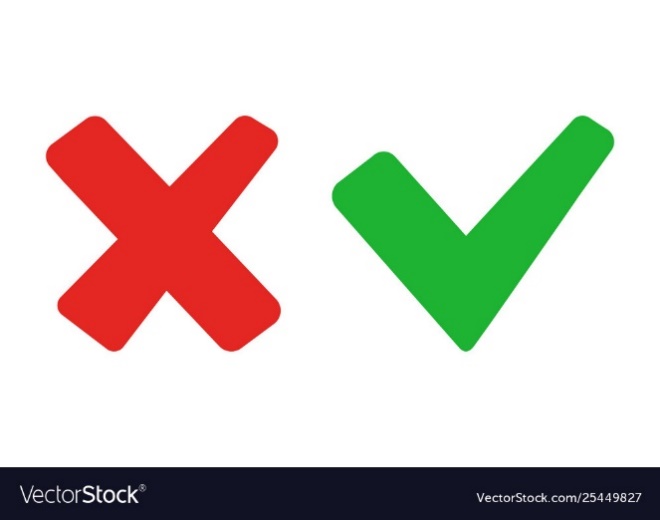 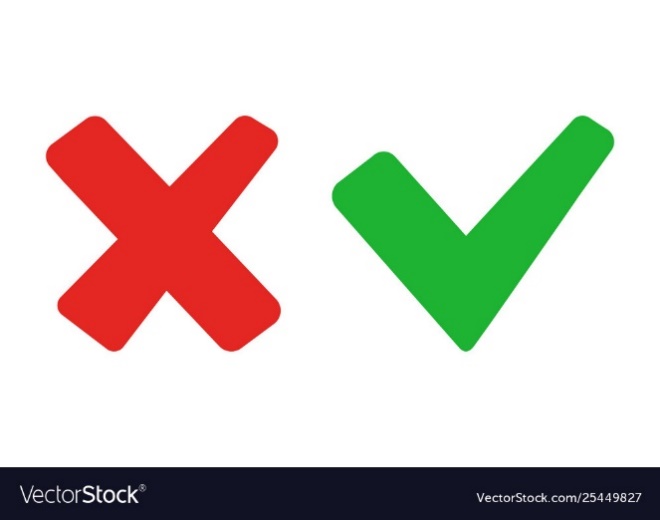 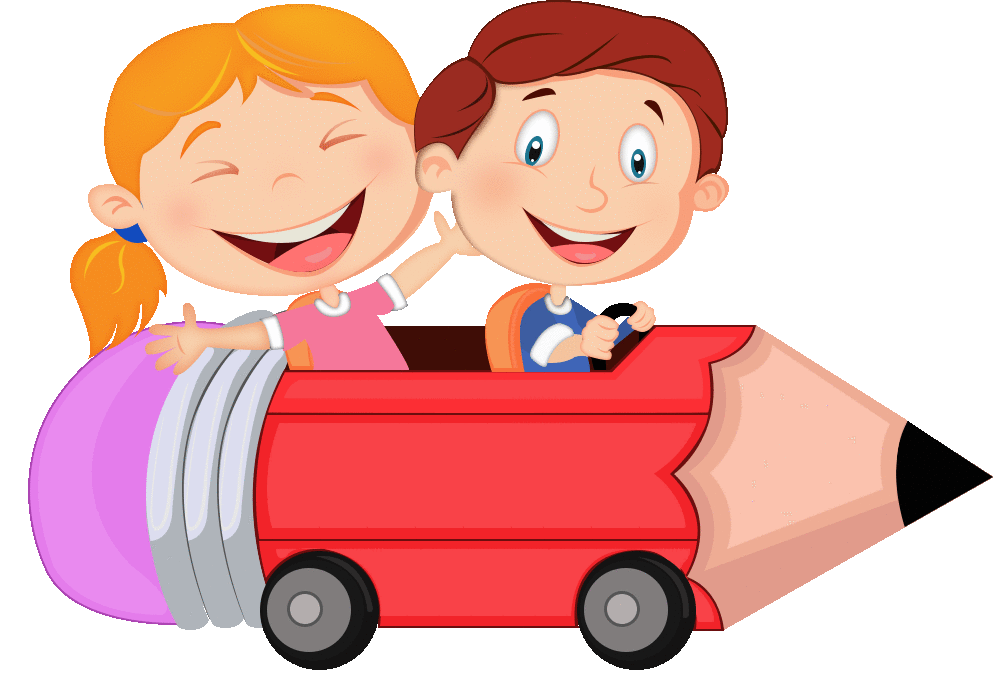 =
>
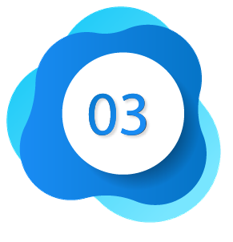 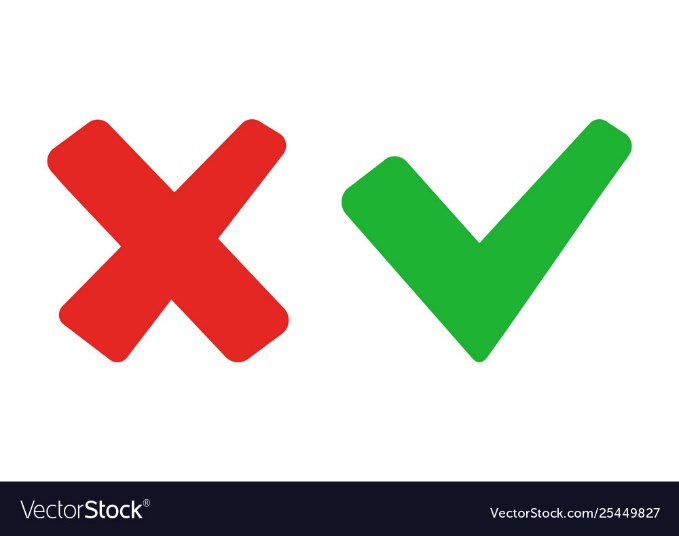 <
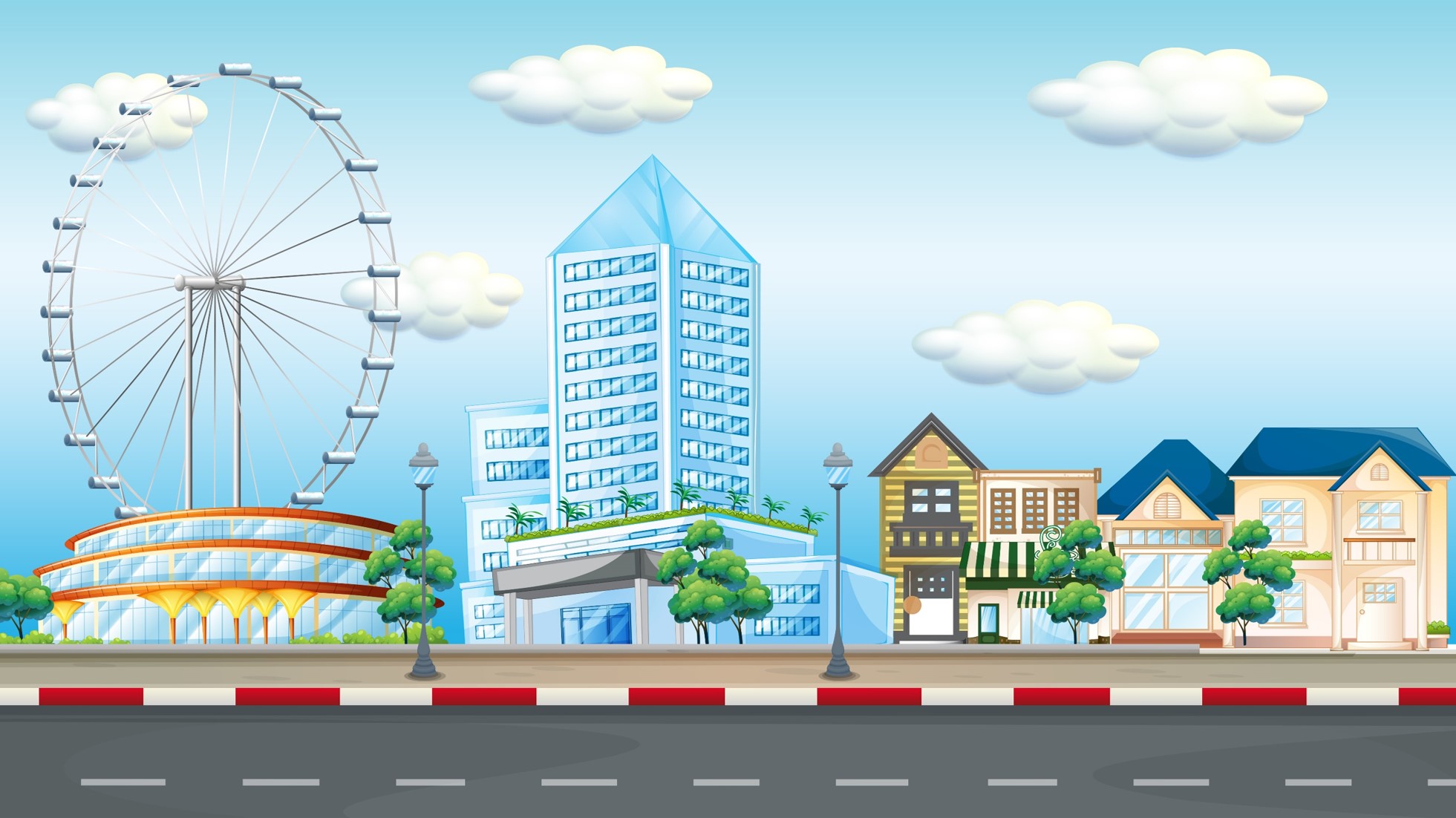 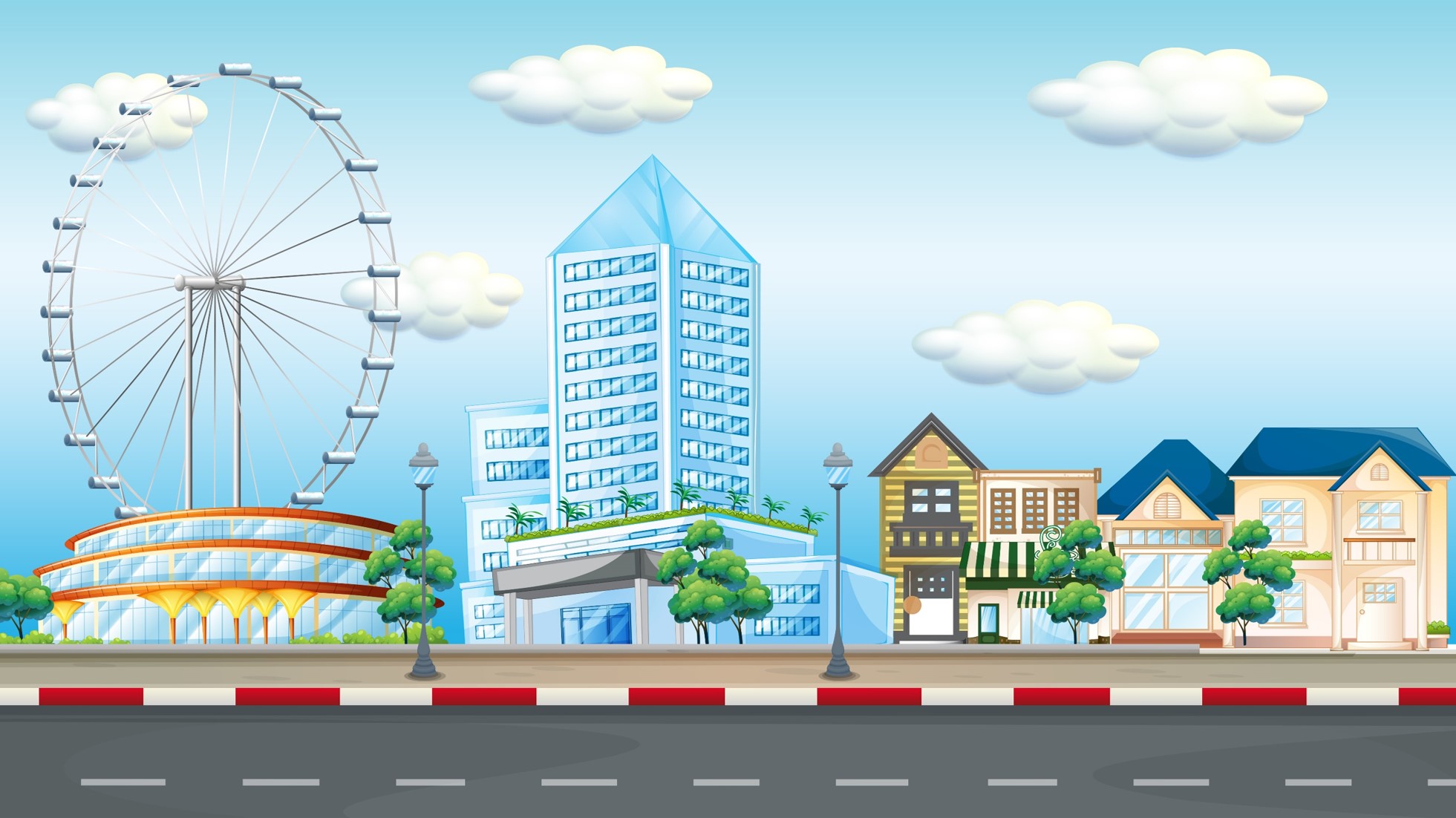 3 ? 2
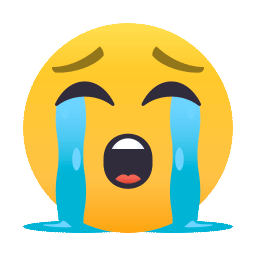 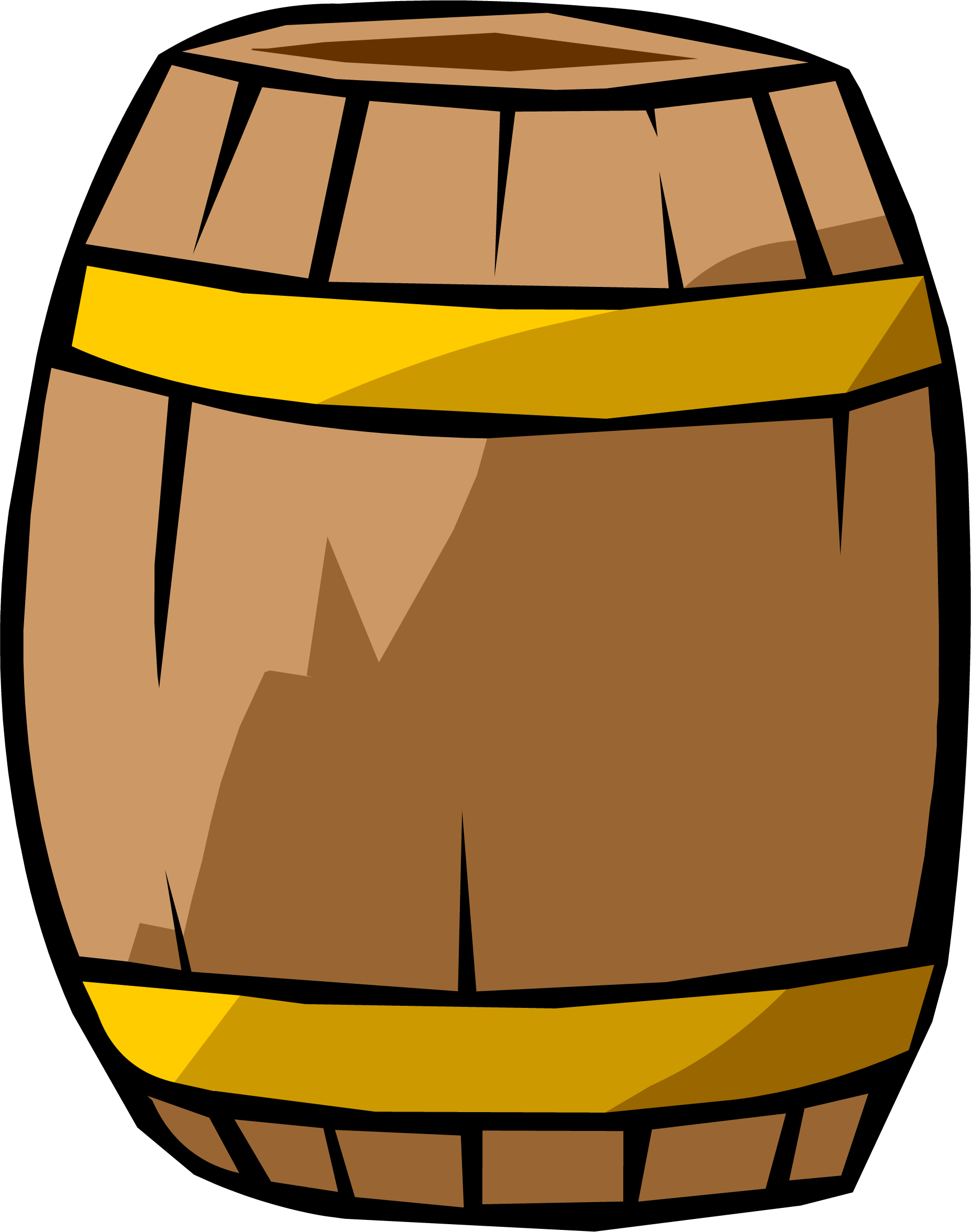 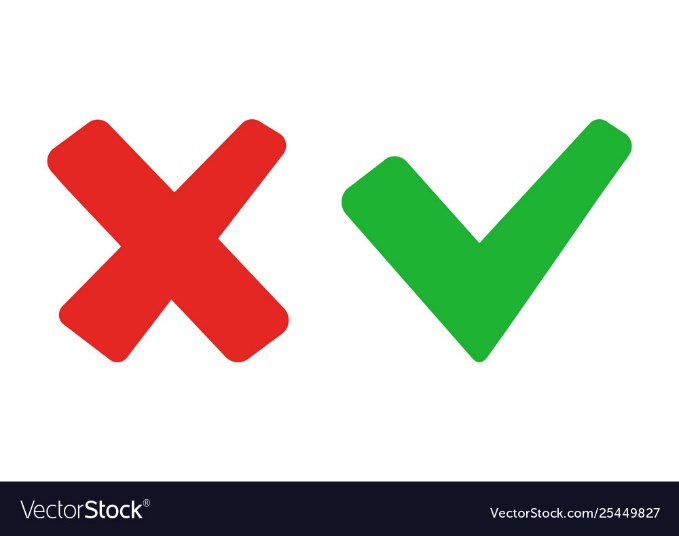 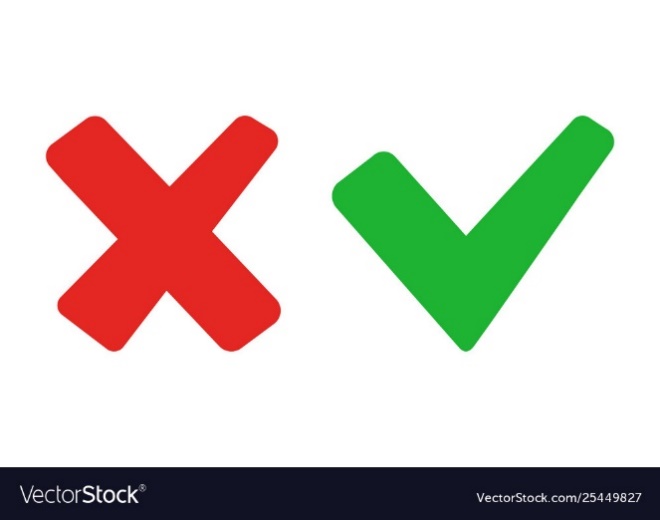 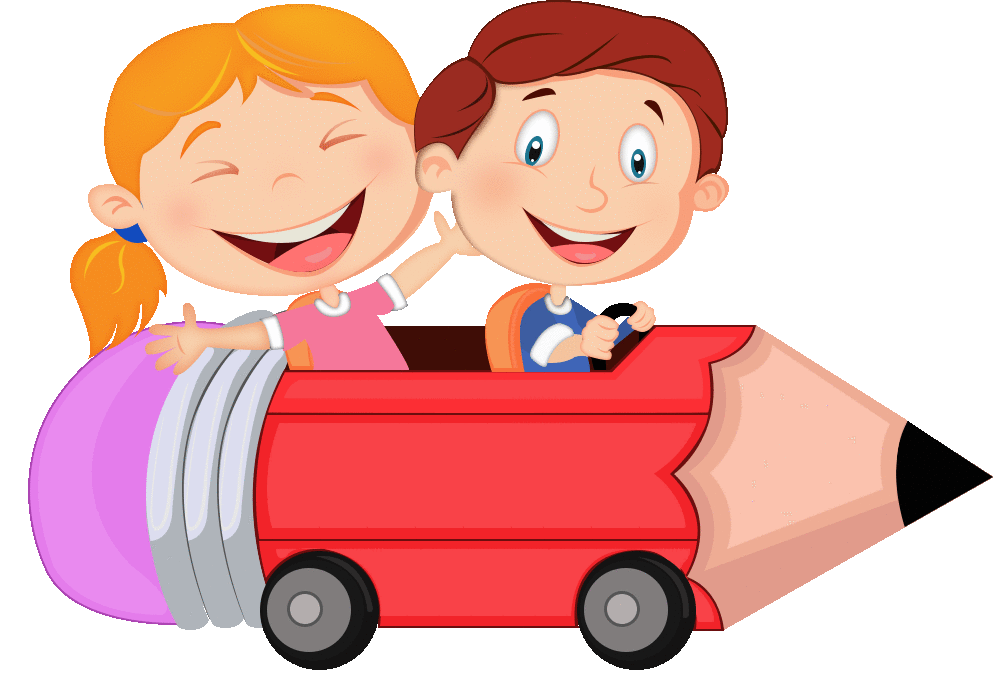 <
>
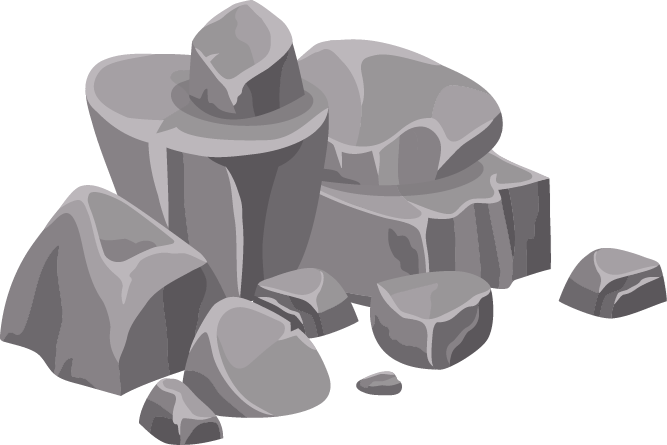 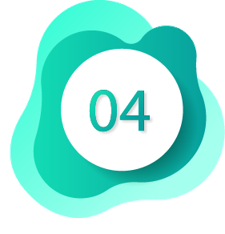 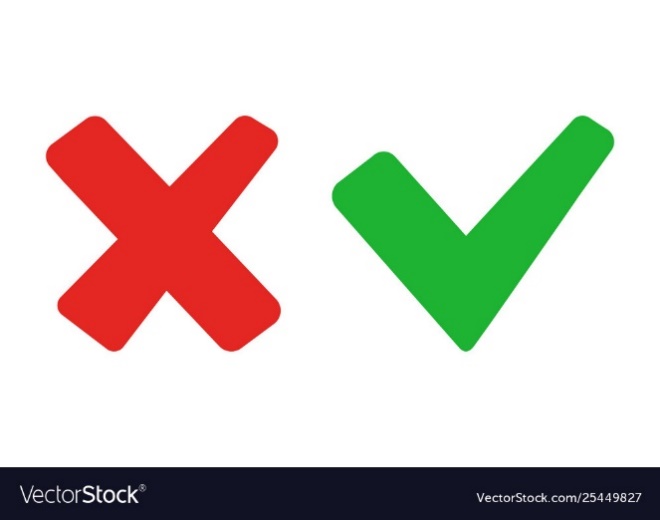 =
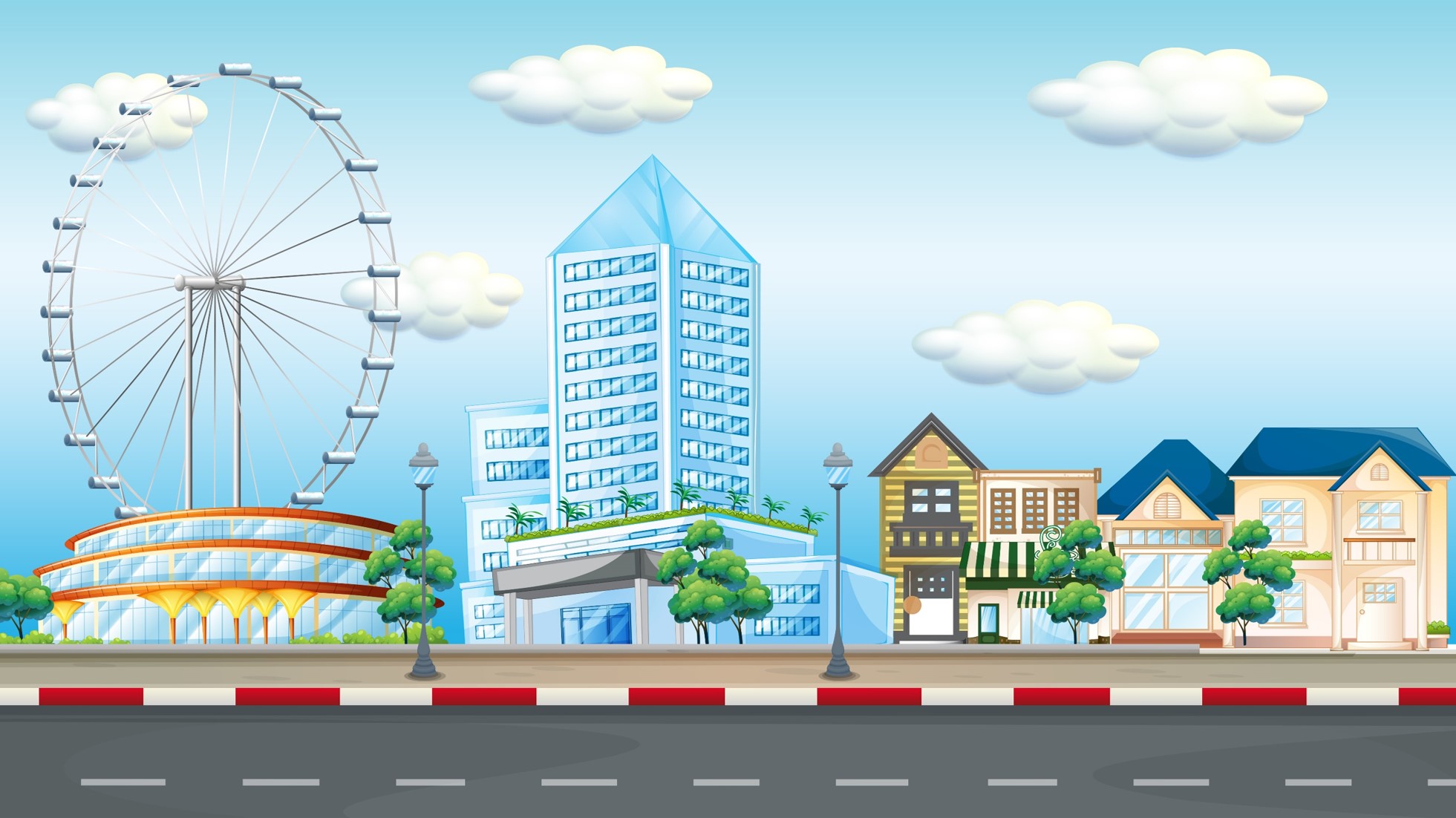 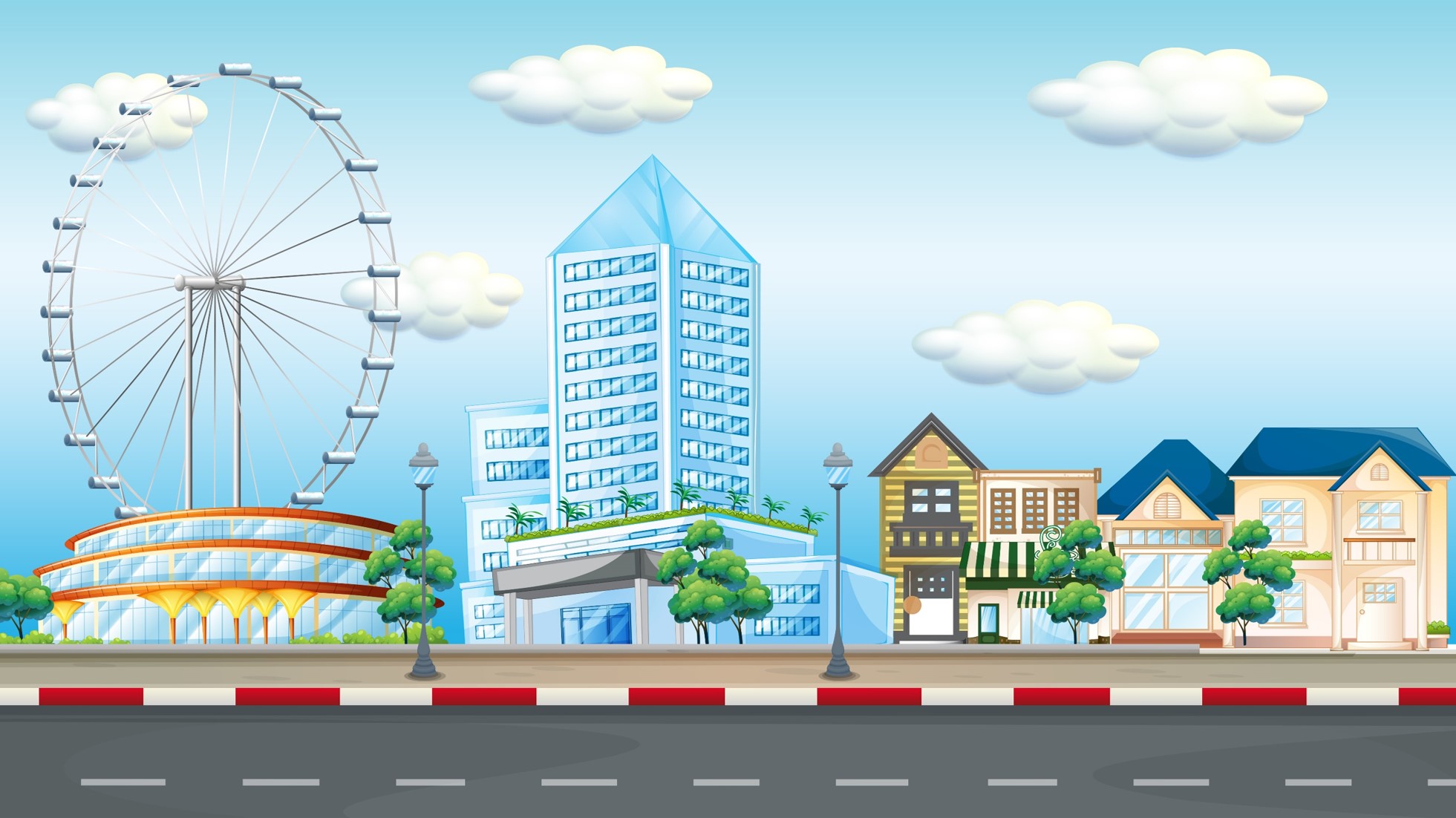 5 ? 5
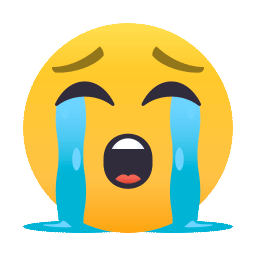 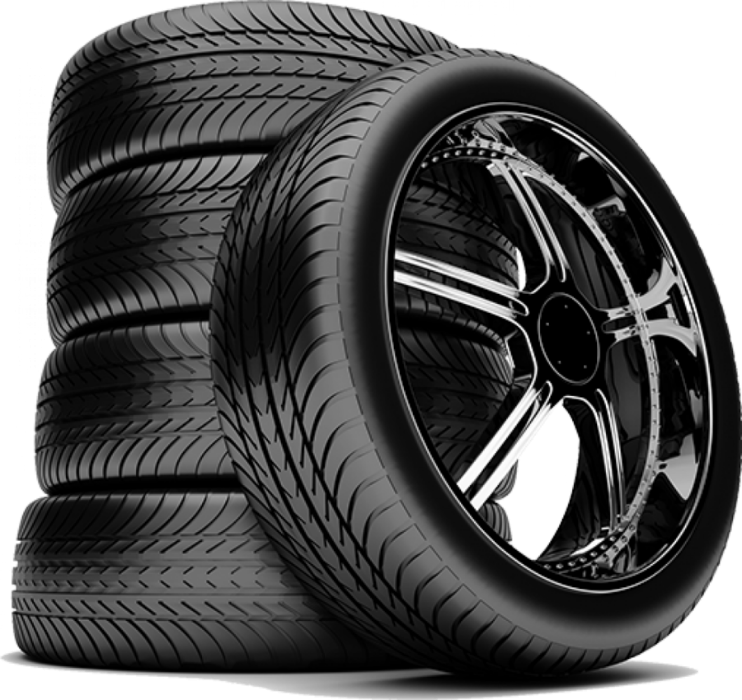 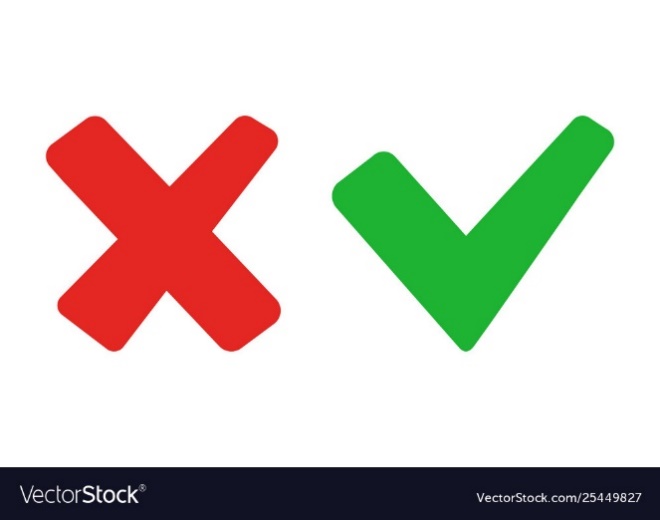 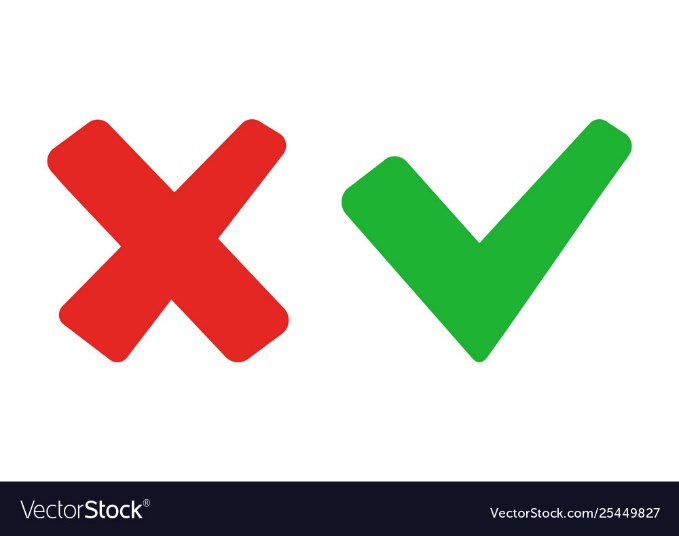 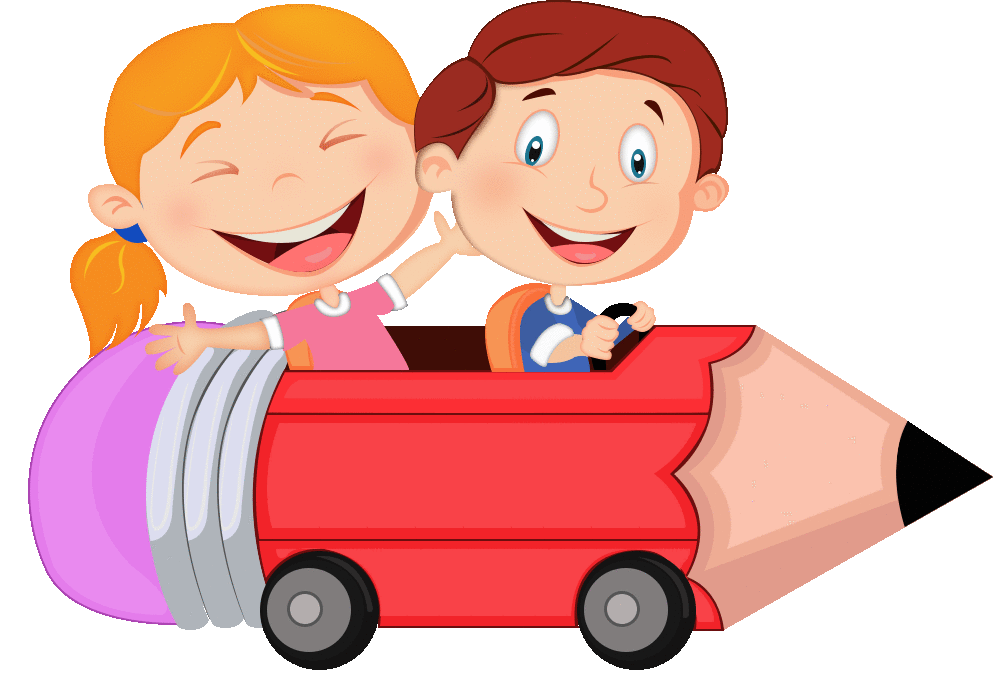 >
=
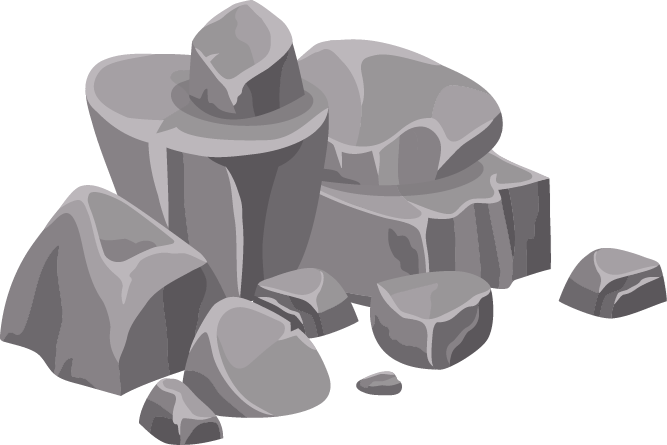 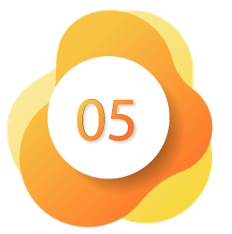 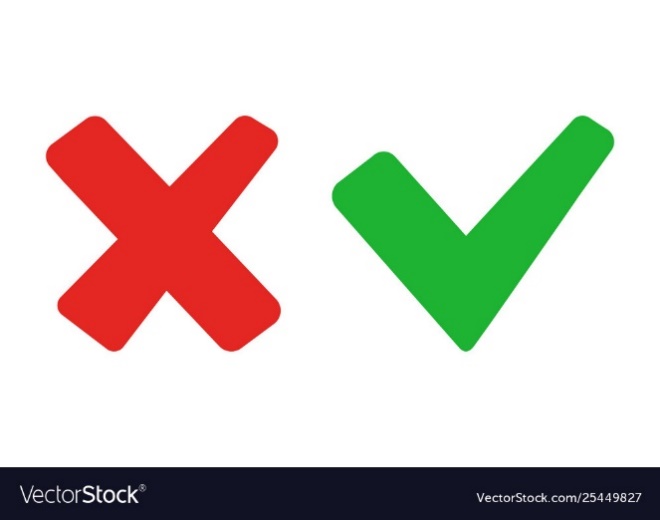 <
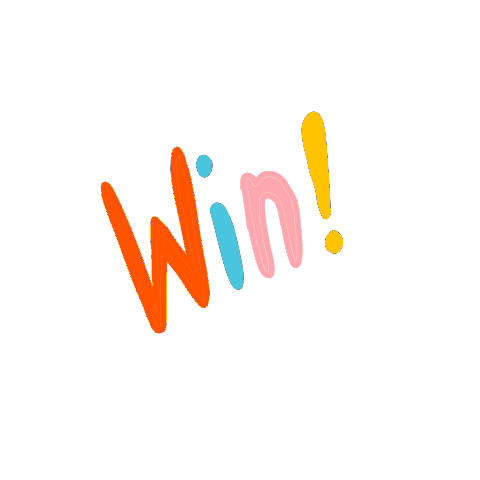 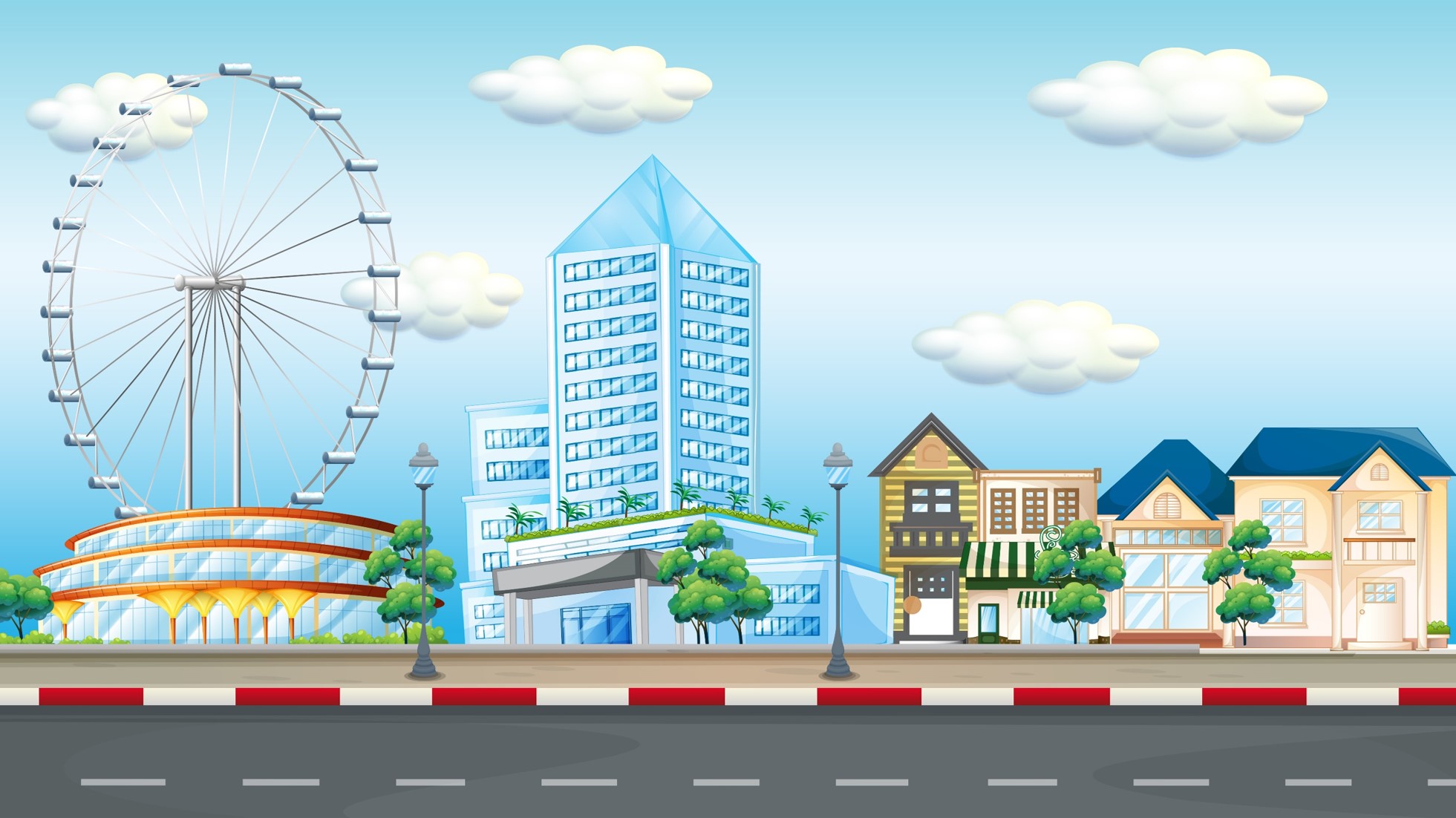 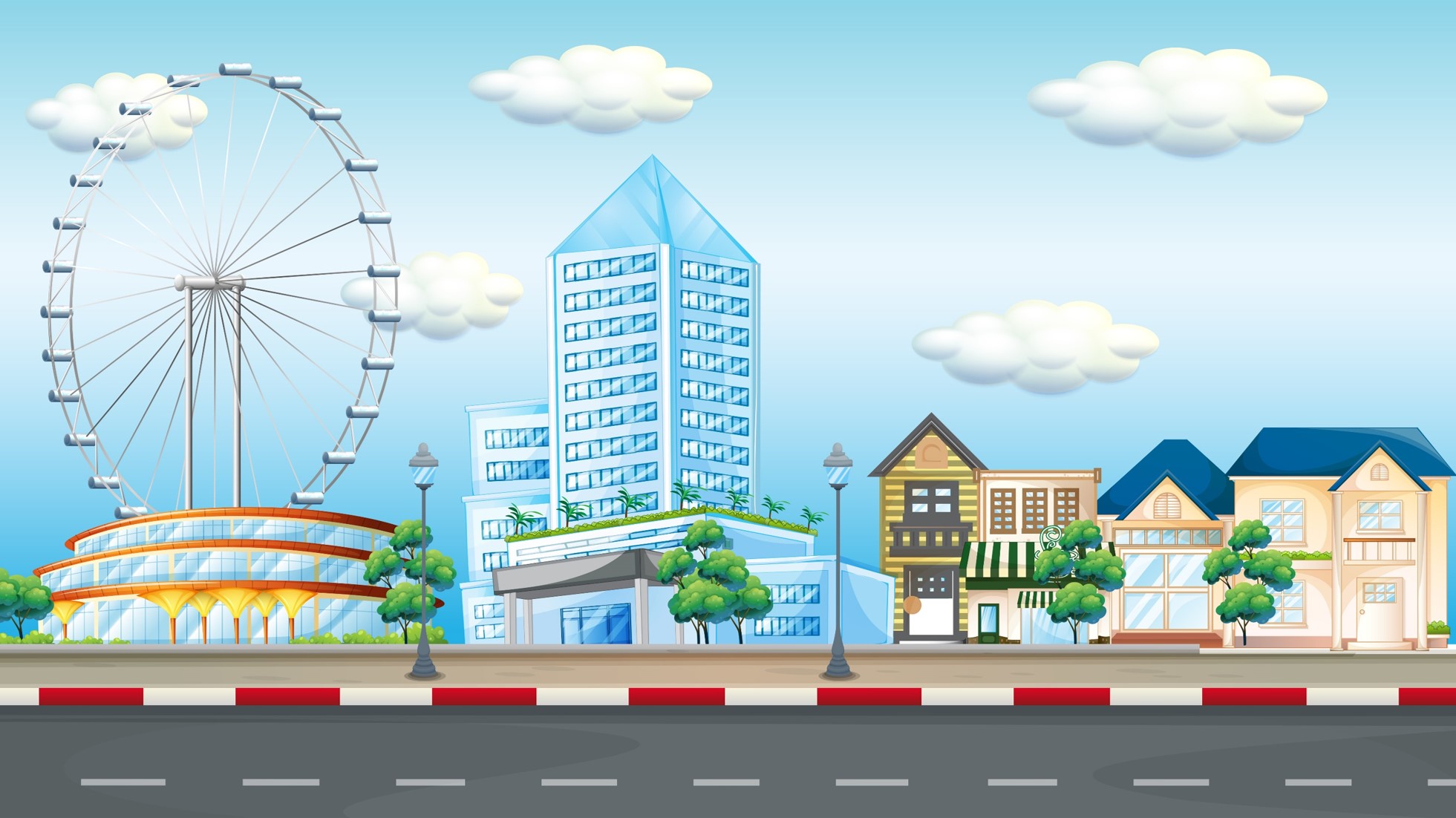 4 ? 6
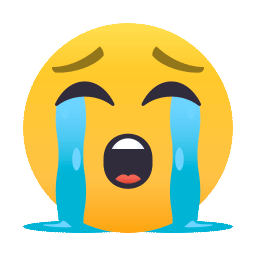 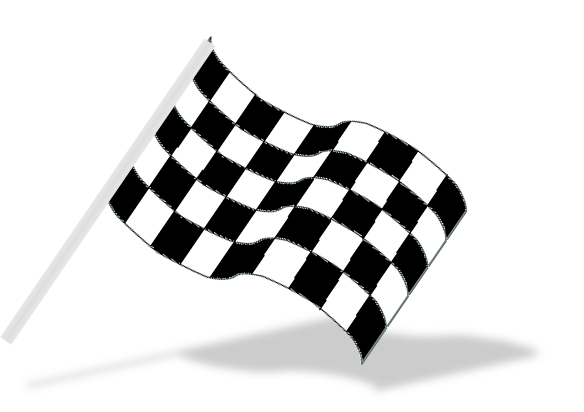 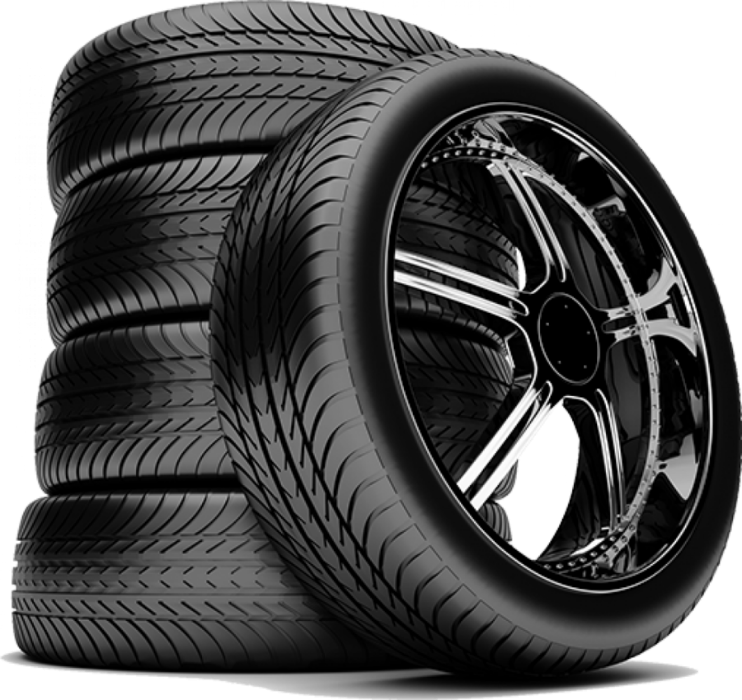 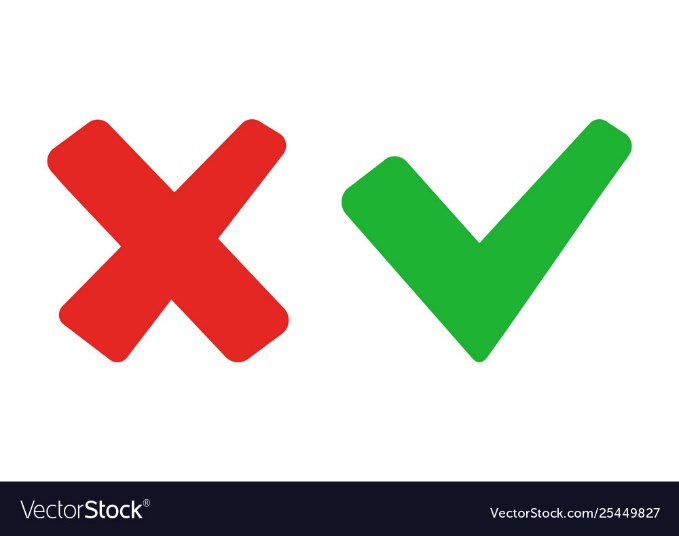 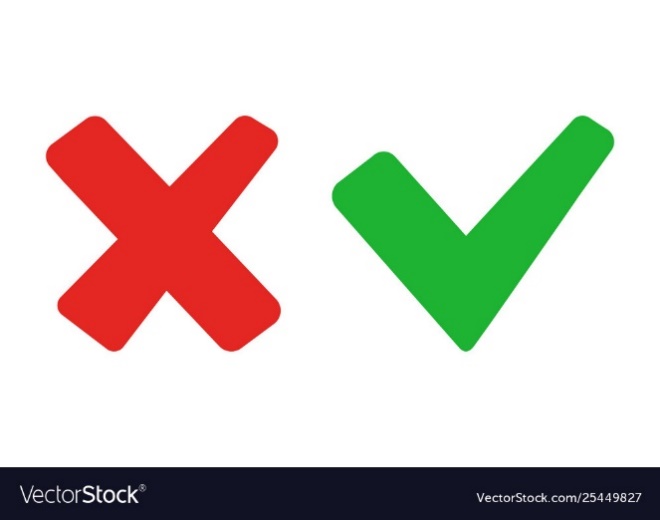 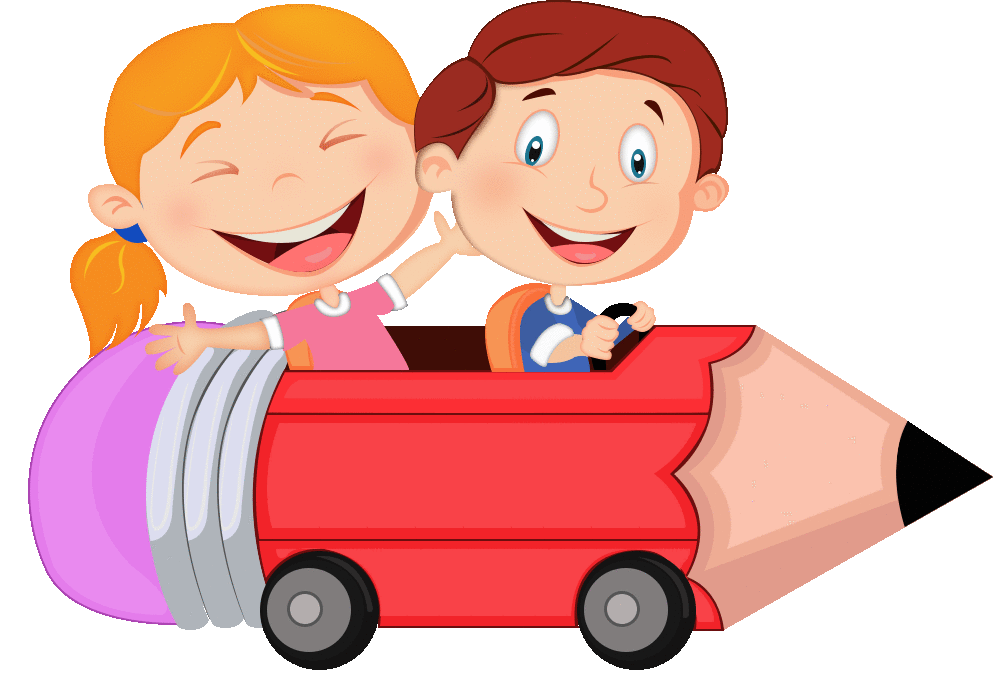 <
>
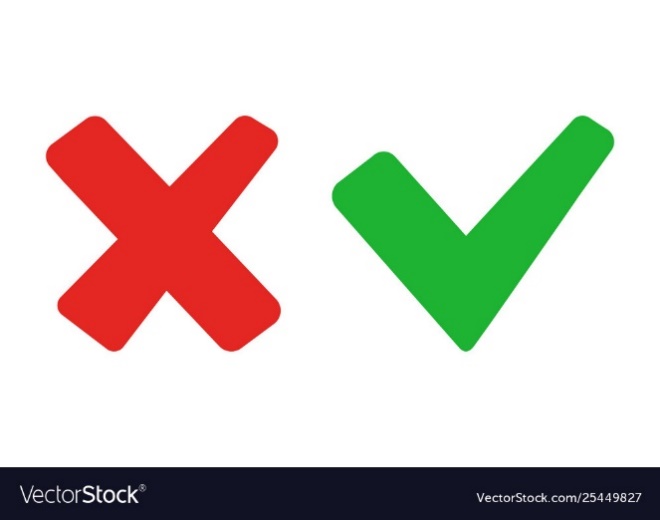 =
Bài 4: So sánh số
TIẾT 4
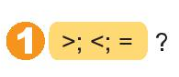 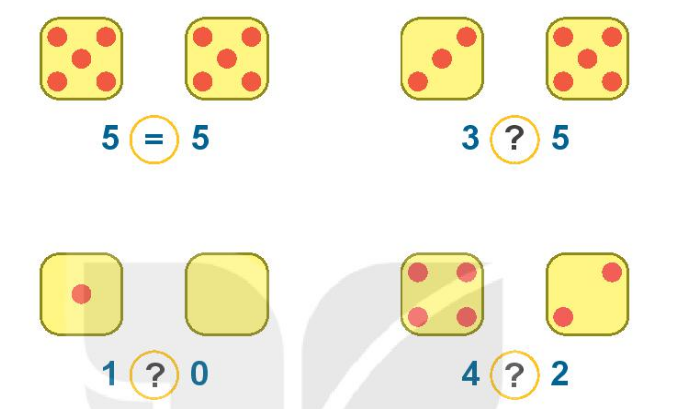 <
>
>
2
Số?
10
?
4
>
?
=
9
4
=
2
2
?
<
1
?
3
Tàu nào chở nhiều thùng hàng nhất?
6
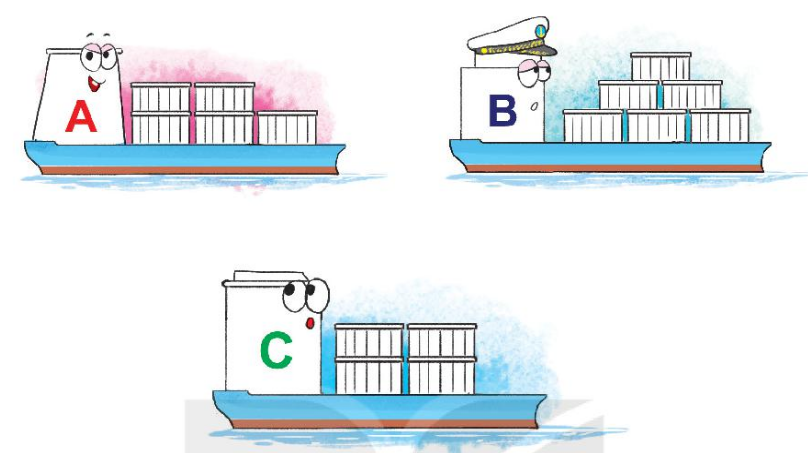 5
4
4
Số
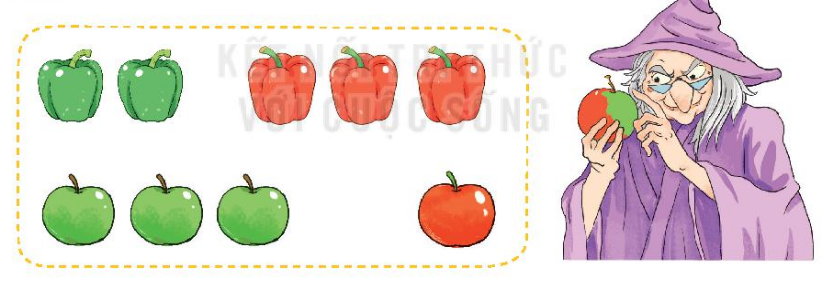 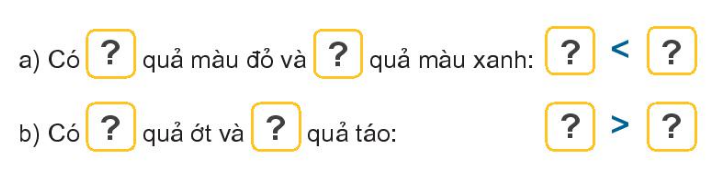 4
5
4
5
5
4
4
5
Củng cố bài học